Тема: «Бизнес-планирование»
Цель: Информирование обучающихся о порядке открытия собственного бизнеса
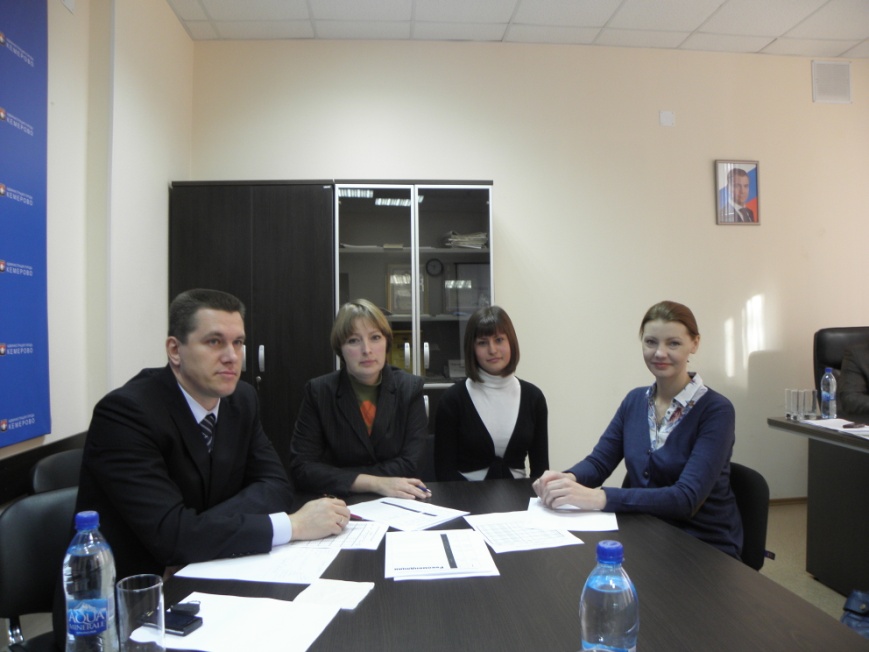 Нормативные документы, регулирующие
порядок регистрации 
Федеральный закон от 08.08.2001 №129-ФЗ «О государственной регистрации юридических лиц и индивидуальных предпринимателей»

постановки на учет
Статьи 83, 84 Налогового кодекса
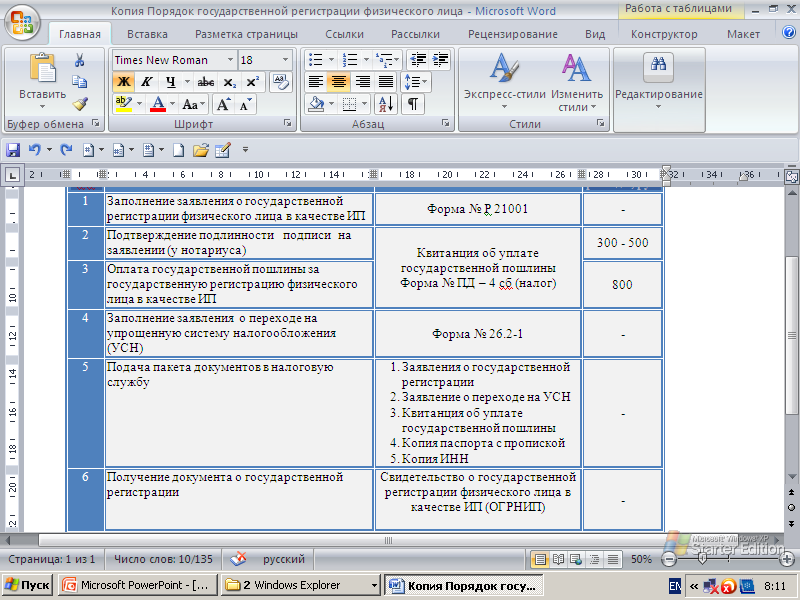 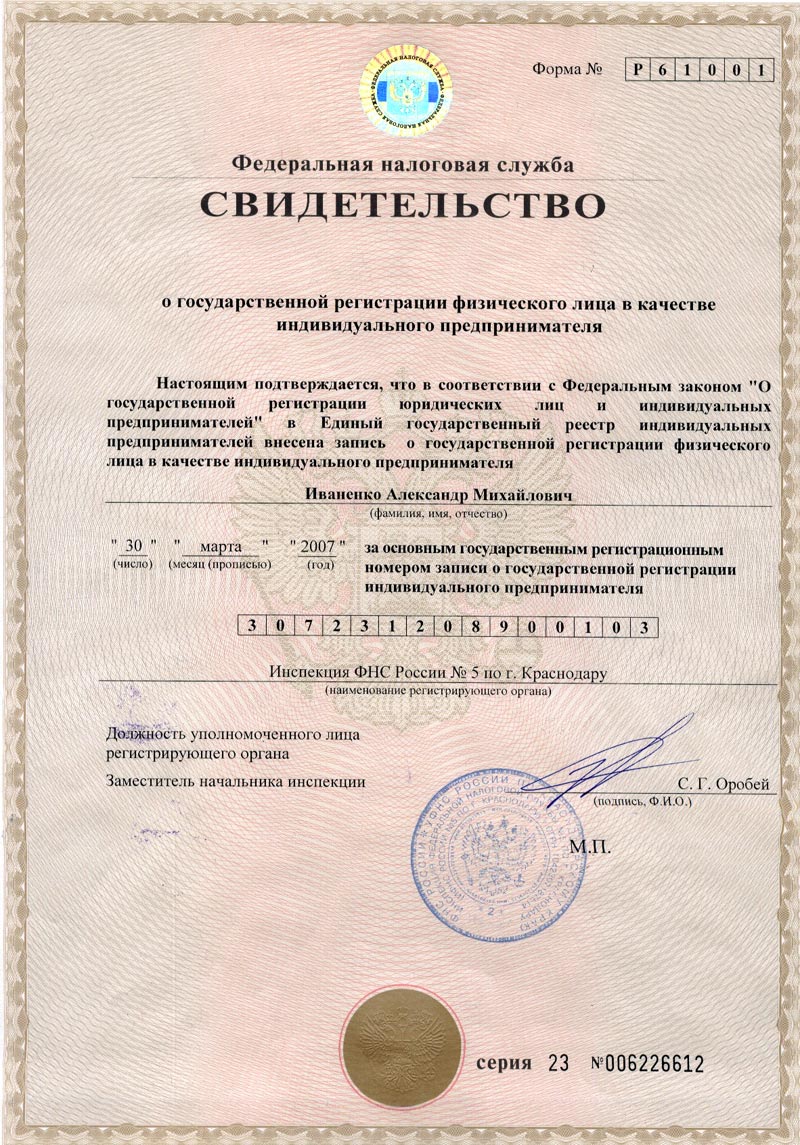 Свидетельство о государственной регистрации физического лица в качестве индивидуального предпринимателя (ОГРНИП)
Выписка из единого государственного реестра индивидуальных предпринимателей (ЕГРИП)
Уведомление о постановке на учет физического лица в налоговом органе
Уведомление о регистрации физического лица в территориальном органе Пенсионного фонда РФ по месту жительства 
Уведомление о присвоении кодов статистики из Росстата 
Свидетельство о регистрации страхователя в ТФОМС при обязательном медицинском страховании
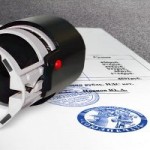